Normen-ABCB: Bedeutung & Beschaffung      von NormenVideo-Lecture von Prof. Dr.-Ing. Paul R. MelcherHochschul- und KreisbibliothekBonn-Rhein-Sieg
Aufgenommen im One Button Recording Studio
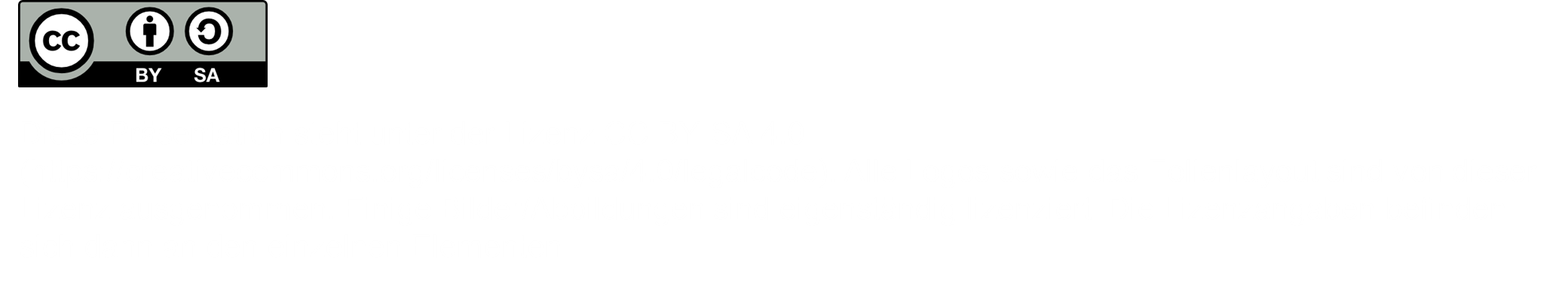 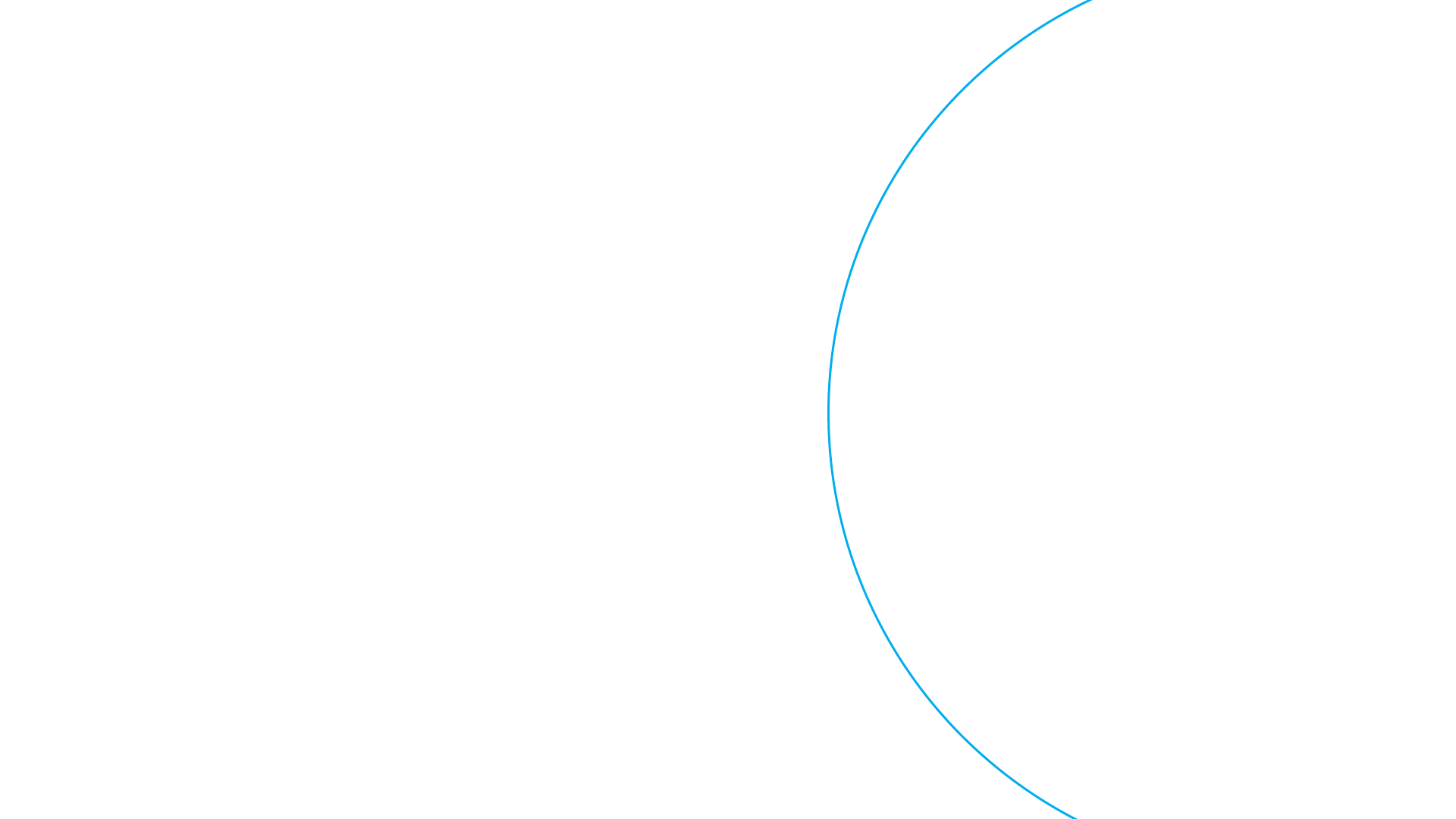 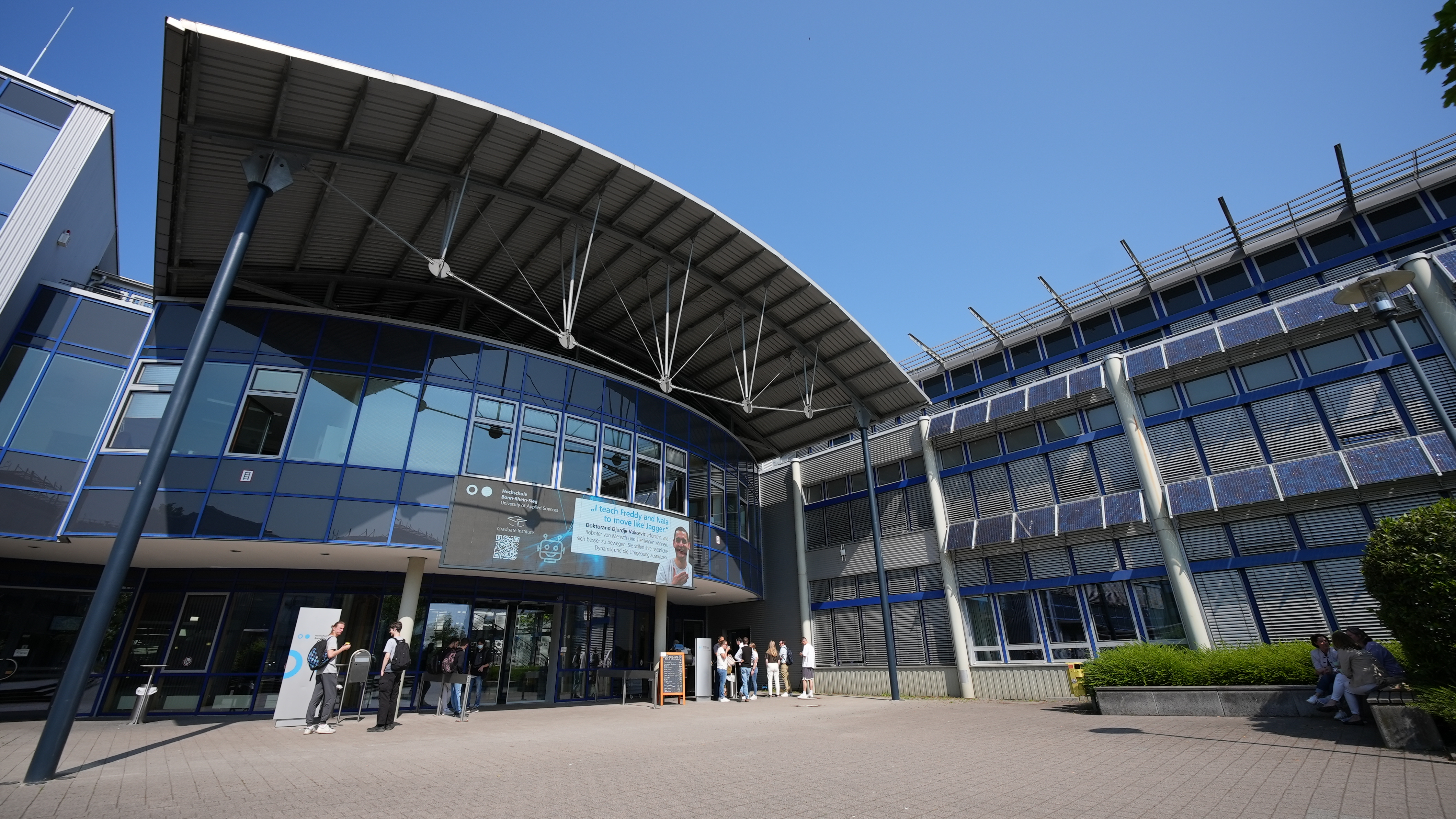 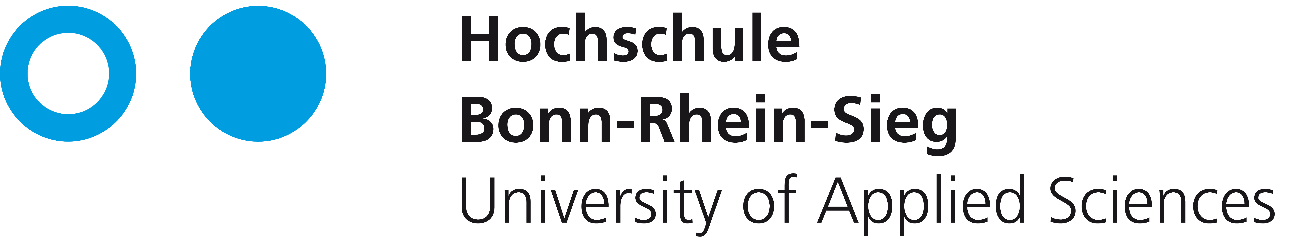 1
Welche Bedeutung haben Normen?

2
Wie sind Normen  beschaffbar?
3
Normen-ABC von Prof. Dr.-Ing. Paul R. Melcher
1 Bedeutung von Normen für Menschen & Wirtschaft
Normen dokumentieren den Stand der Technik!
Normen ermöglichen weltweite Austauschbarkeit und Vergleichbarkeit
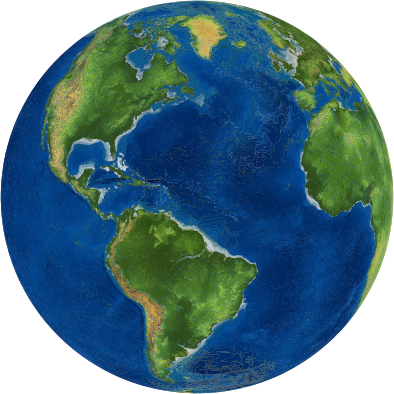 Wirtschaftlicher Nutzen 
in Deutschland: 
17 Mrd. € pro Jahr!
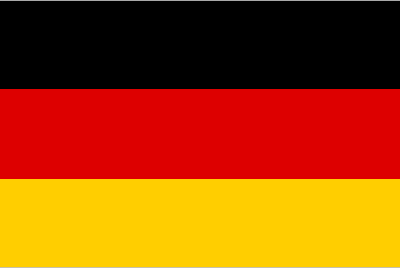 Normen stärken die Wettbewerbsfähigkeit und nachhaltige Entwicklung!
Normen schaffen die Märkte der Zukunft!
Abbildung: CC0-Lizenz, openclipart.org
[Speaker Notes: Abbildung: https://openclipart.org/detail/305708/city-park-remix]
4
Normen-ABC von Prof. Dr.-Ing. Paul R. Melcher
Beispiel China:
1985 trat China als damaliges erstes Entwicklungsland der  International Standardisation Organisation (ISO) bei.
Entwicklung der chinesischen "Guóbiāo" 国标 Normen:
1980:
6000
2021:
20-fache Steigerung!
1 2 0. 0 0 0
Zitat: Werner von Siemens:
„Beim Wettlauf um Standards und Normen geht es um Geltung, aber auch um Gewinne. Wem der Standard gehört, dem gehört der Markt“
2 Wie sind Normen beschaffbar?
6
Normen-ABC von Prof. Dr.-Ing. Paul R. Melcher
2 Normenbeschaffung
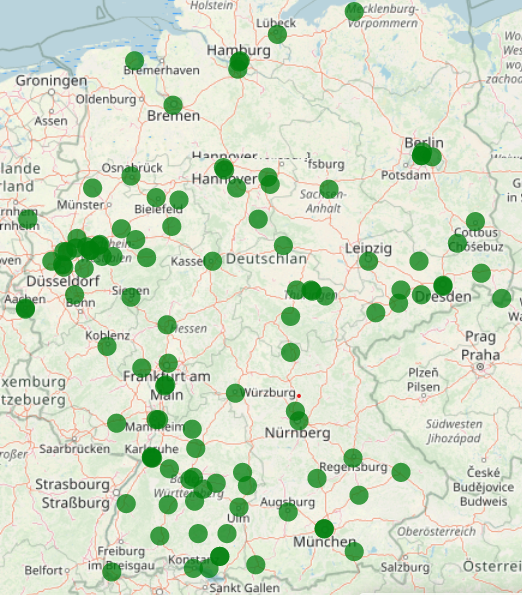 2.1 Im Internet beim Beuth-Verlag       zur Einsicht und Kauf: www.beuth.de
2.2 In Hochschulbibliotheken (    in Karte)
      als DIN-Taschenbücher oder CD-ROM
Vorteile: Die Normen zu einem Fachthema in einem Buch!
Kostenfrei ausleihbar!
2.3 In Hochschulbibliotheken (    in Karte)       als Normeninfopoint oder per Fernzugriff in             Datenbank „NAUTOS“: www.nautos.de
Vorteil: Kostenfreier Zugriff! Auf 2,6 Mrd. Datensätze!
Karte: OpenStreetMap, lizenziert unter CC-BY-SA 2.0 (https://creativecommons.org/licenses/by-sa/2.0/), grüne Punkte hinzugefügt von Beuth: https://www.beuth.de/de/normen-services/auslegestellen#/
[Speaker Notes: Karte: OpenStreetMap, lizenziert unter CC-BY-SA 2.0 (https://creativecommons.org/licenses/by-sa/2.0/), grüne Punkte hinzugefügt von Beuth: https://www.beuth.de/de/normen-services/auslegestellen#/

OpenStreetMap® is offene Daten, licensed under the Open Data Commons Open Database License (ODbL) by the OpenStreetMap Stiftung (OSMF). 
You are free to copy, distribute, transmit and adapt our data, as long as you credit OpenStreetMap and its contributors. If you alter or build upon our data, you may distribute the result only under the same licence. The full Rechtstext explains your rights and responsibilities. 
Our documentation is licensed under the Creative Commons Attribution-ShareAlike 2.0 license (CC BY-SA 2.0).]
7
Normen-ABC von Prof. Dr.-Ing. Paul R. Melcher
Normendatenbank „Nautos“ - Suchmaske:
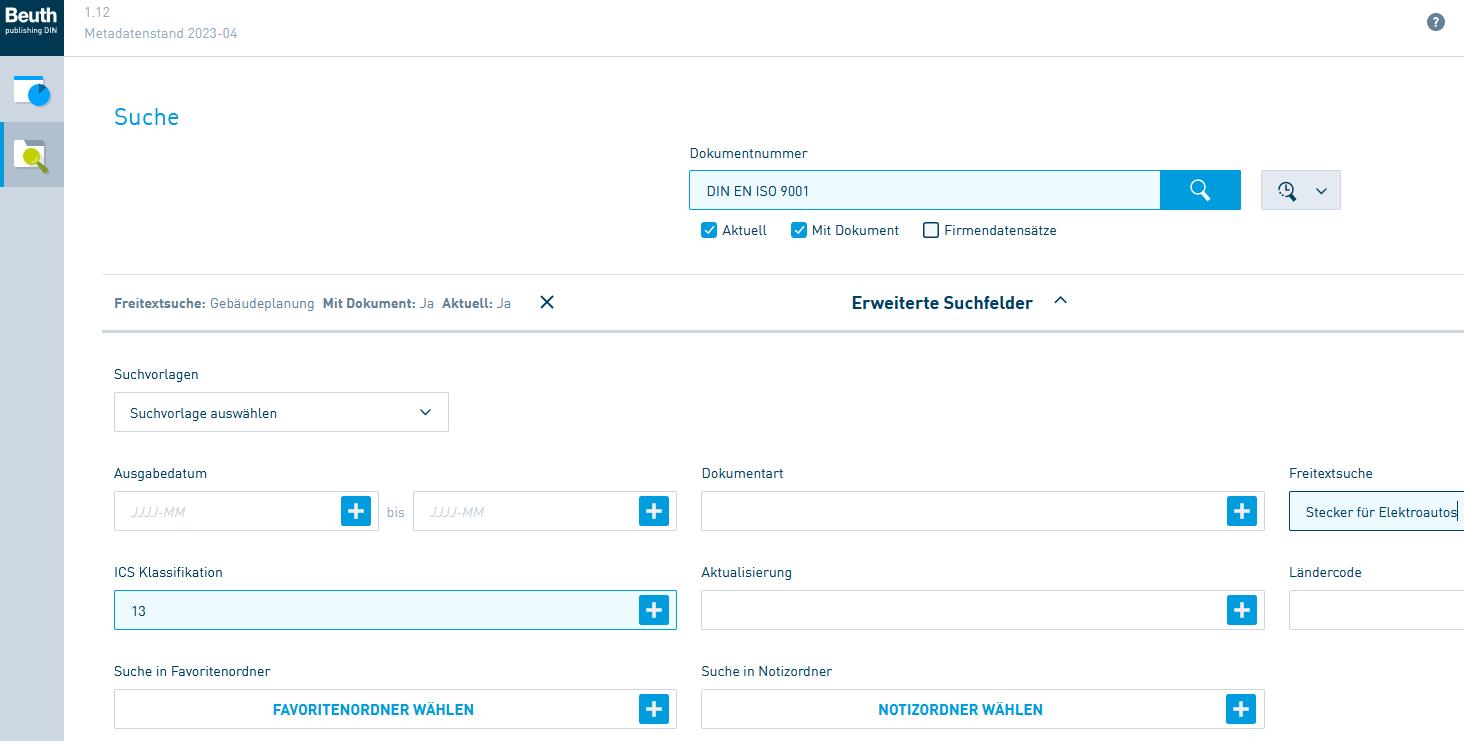 1.
3.
2.
Dieser Screenshot ist von der Lizenz ausgenommen. © Quelle: https://nautos.de/
Übersicht des Normen ABC´s
A: Arten von Normen
B: Bedeutung & Beschaffung     von Normen 
C: CE-Kennzeichnung 
D: Die DIN-Norm, die alle Studierenden      kennen sollten 
E: Entstehung von DIN-Normen
F: Formatnormen…
Z: Zertifizierungsnormen
Viel Freude mit dem Normen-ABC
Kontakt
Prof. Dr.-Ing. Paul R. Melcher

paul.melcher@h-brs.de